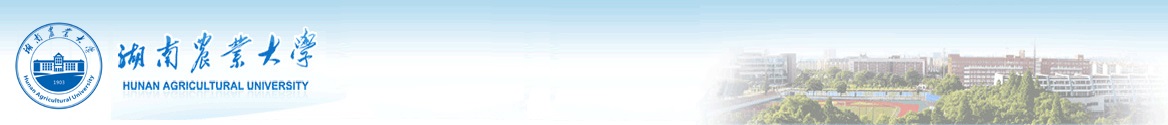 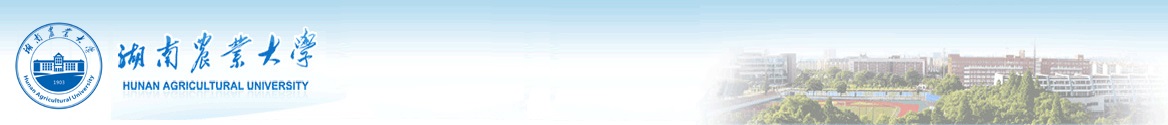 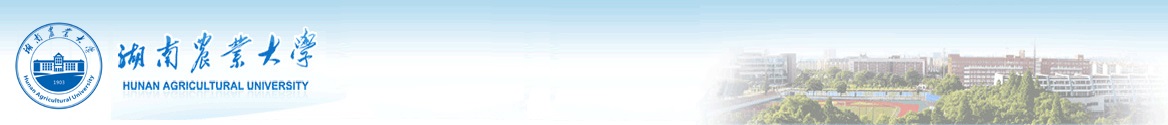 2020年湖南农业大学生物科学技术学院招生宣传
生物技术专业介绍
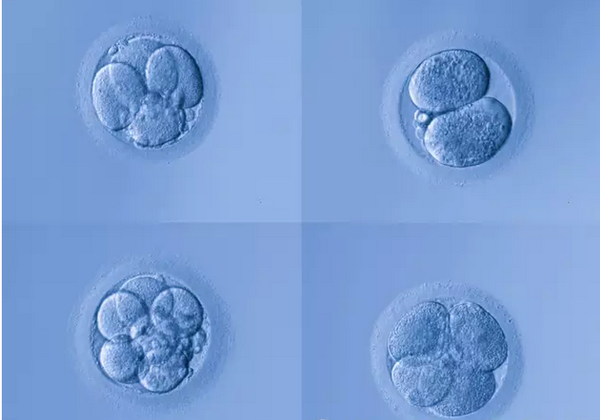 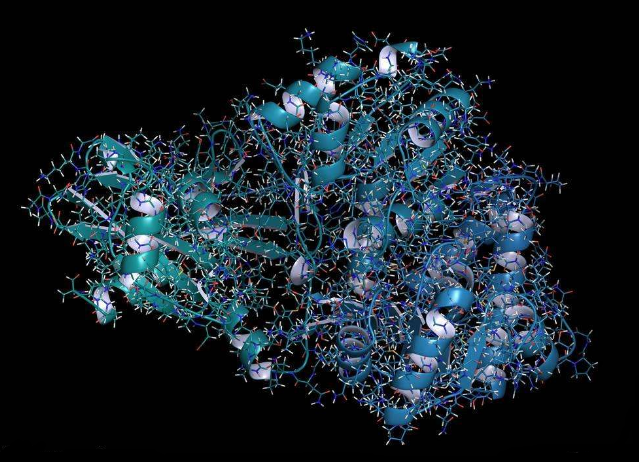 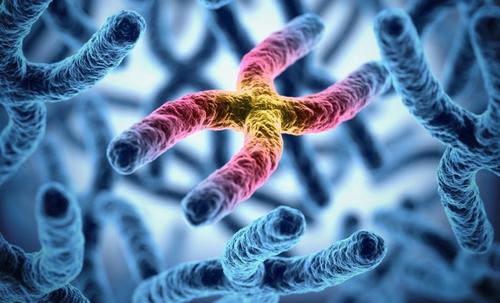 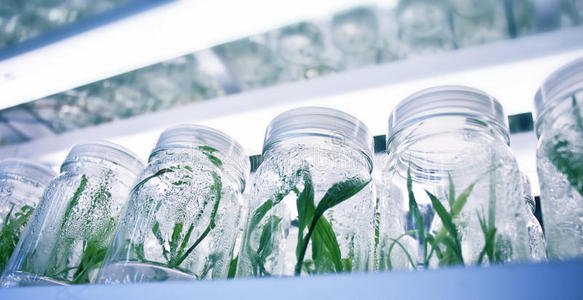 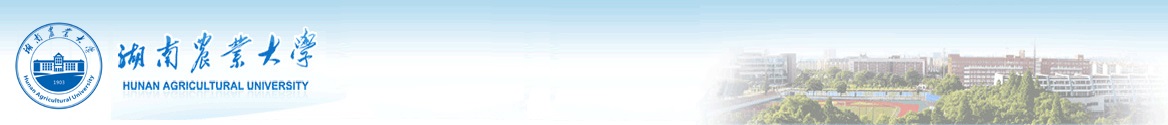 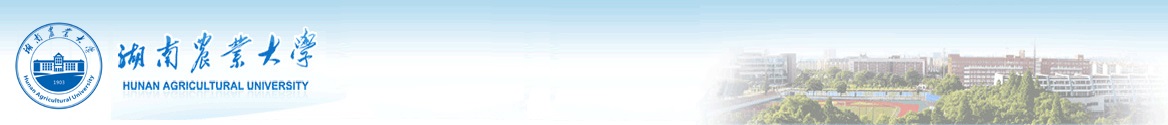 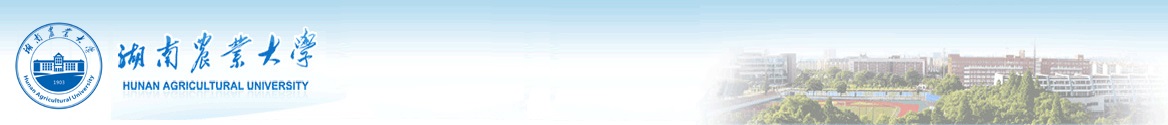 1. 专业基本概况
2. 专业特色与优势
3. 专业培养目标与过程
内 容 介 绍
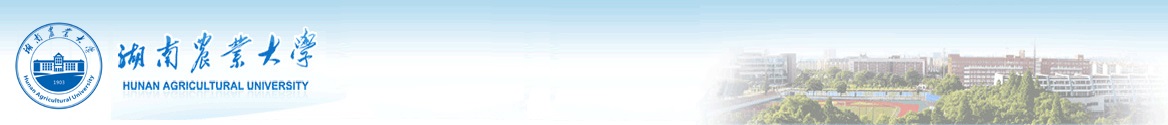 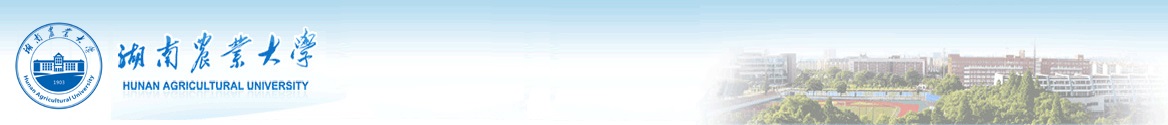 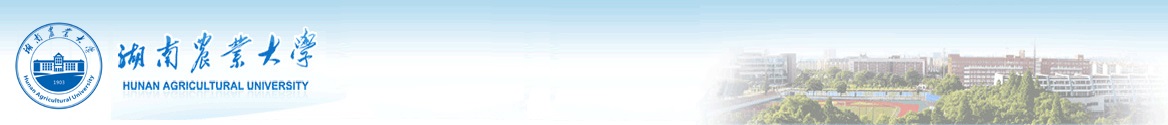 1
专业基本概况
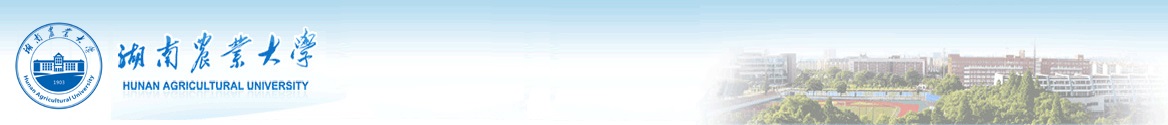 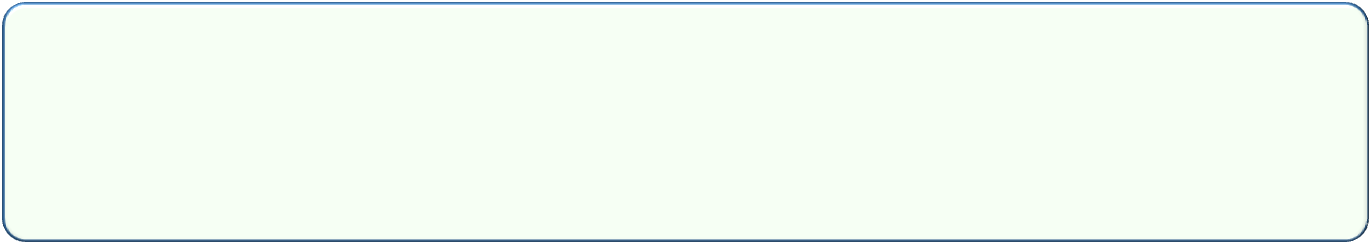 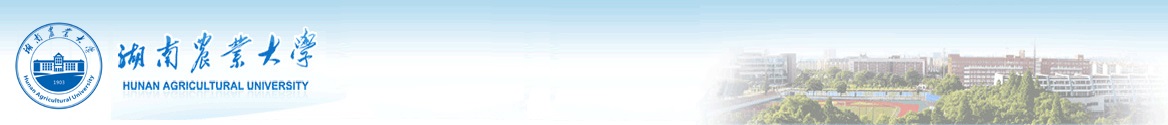 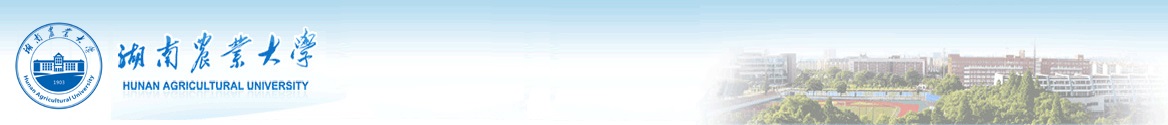 生物技术以现代生命科学为基础，结合先进的工程技术手段和其他基础学科的科学原理，按照预先的设计改造生物体或加工生物原料，为人类生产所需农品或达到某种目的。
主要包括：基因工程、细胞工程、发酵工程和酶工程，现代生物技术发展到高通量组学芯片技术、基因与基因组人工设计与合成生物学等系统生物技术。
1. 什么是生物技术？
2020年代
2010年代
基因编辑
转基因技术
2000年代
功能基因组学
1990年代
基因克隆技术
1980年代
1970年代
重组DNA技术
PCR技术
基因工程发展历程
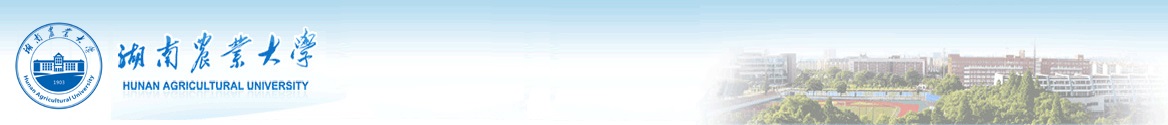 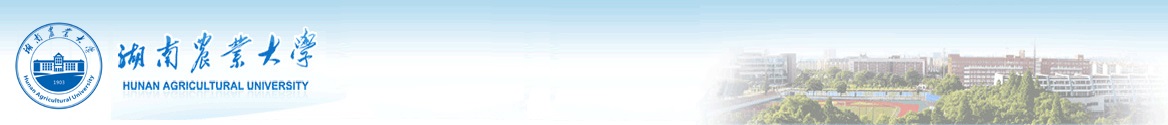 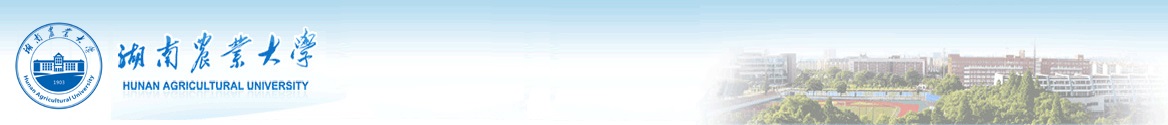 2. 我校生物技术专业概况
批准设置：1993年（南省内设立的首个生物技术本科专业）；
正式招生：1995年；
2001年遴选为湖南省重点专业建设单位；
2005年被确立为“湖南省普通高校重点本科专业”；
2008年被遴选为湖南省特色专业和教育部国家级特色专业；
培养毕业生：2200余人；
目前在校生：260余人。
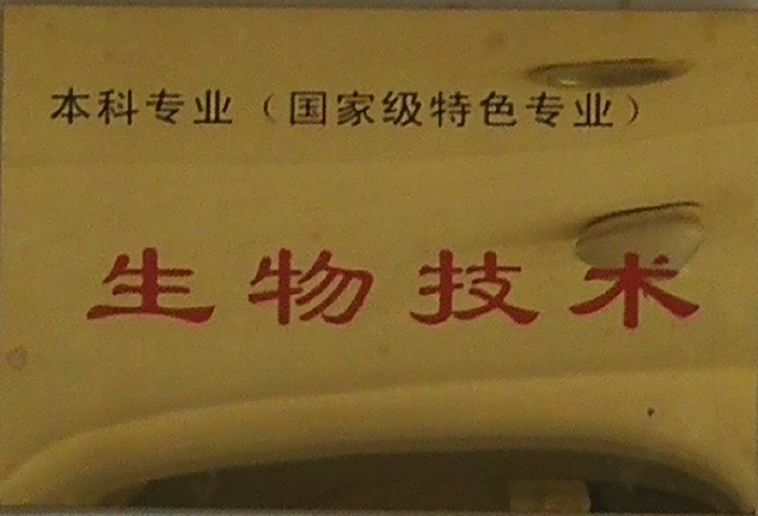 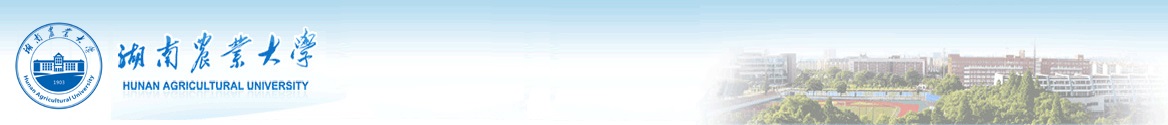 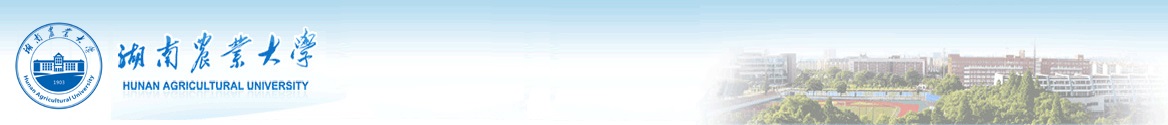 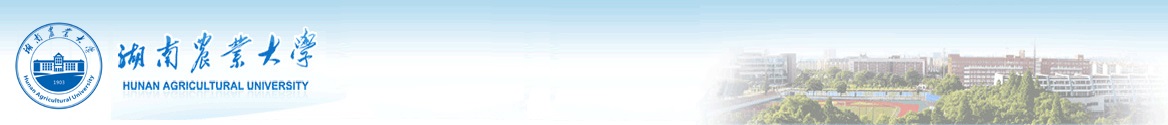 3. 生物技术专业师资力量
现有专任教师16人，其中教授4人，副教授9人，讲师3人；
博士生导师4人，硕士生导师13人；
有享湖南省政府特殊津贴专家2人，湖南省“百人计划”等省部级人才2人，全职专业外教1人；
湖南省高等学校创新团队1个。
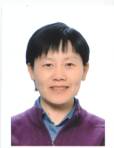 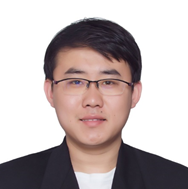 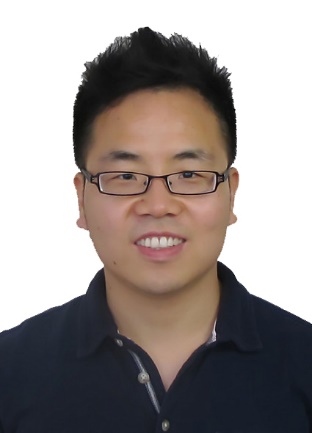 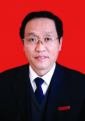 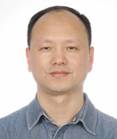 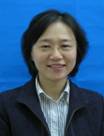 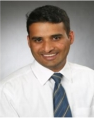 薛帅，副教授，系主任
易自力，教授，副校长
Yasir Iqbal，副教授
任春梅，教授
张学文，教授
李蒙，副教授
刘清波，教授
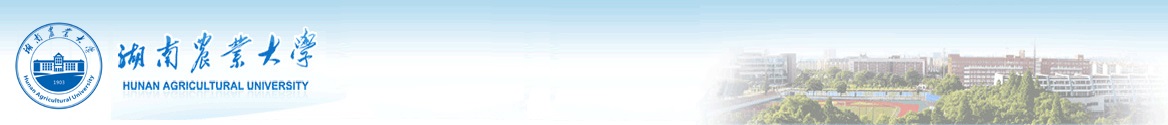 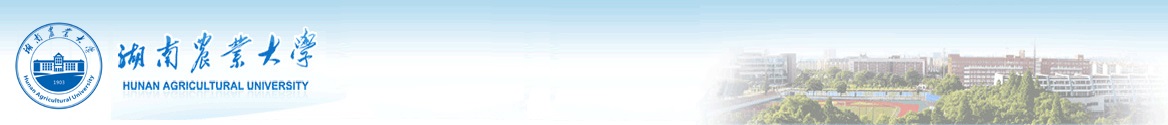 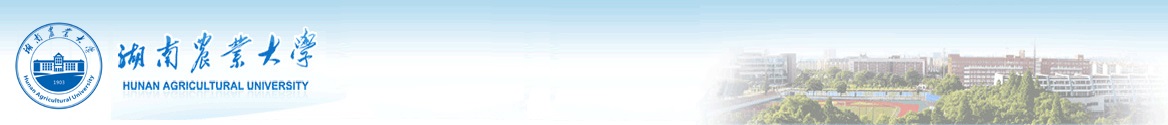 2
专业特色与优势
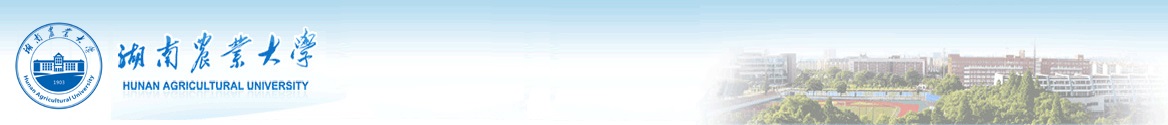 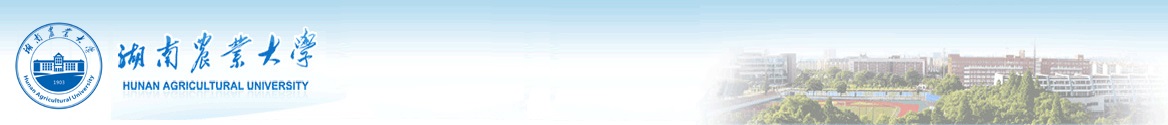 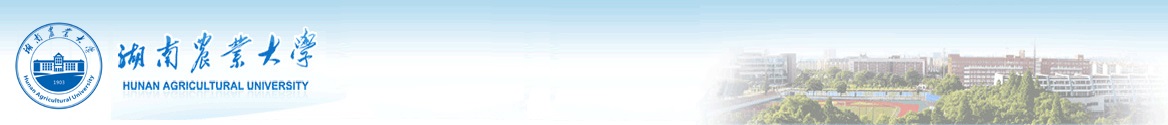 1. 我校生物技术专业优势
专业科研氛围浓厚，对学生的科学素质、创新意识与能力以及探索精神培养能力强；
有全职外教授课，学生英语交流能力强；
具有多个省部级科研平台与教学实习基地，可实现学生研究创新能力与工程应用能力全方位培养；
作为生命科学的基础，本专业学生就业及深造可跨理、工、农、医等领域。
专业依托湖南省本科院校“双一流”建设学科生物学，其植物科学领域的ESI学科排名进入全球前1%
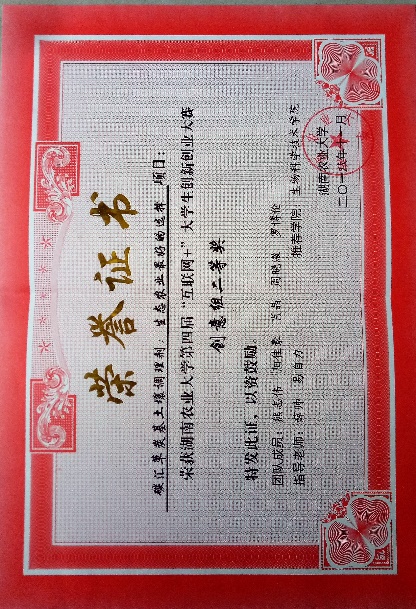 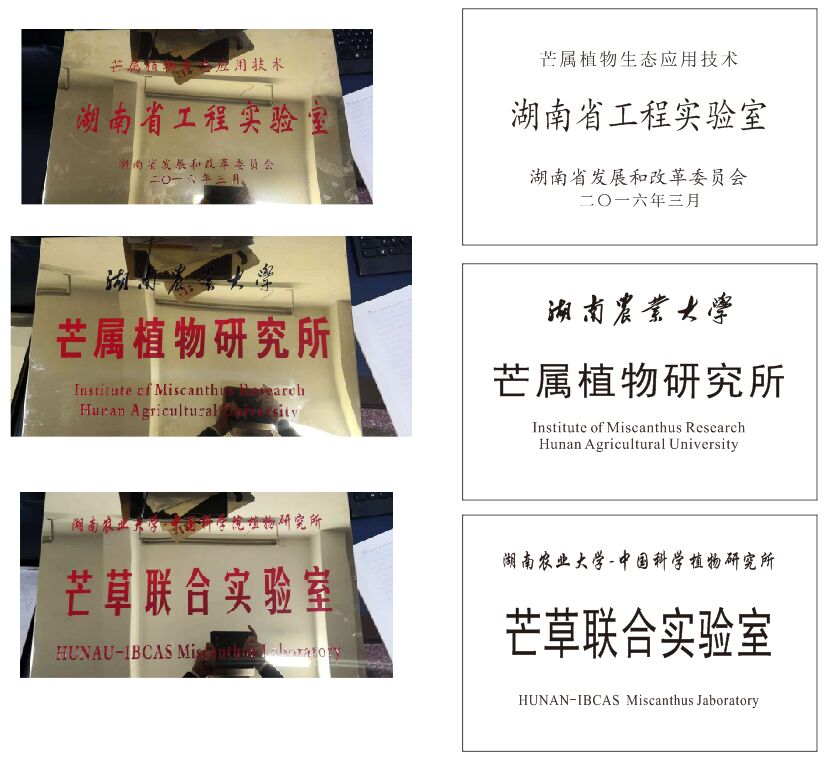 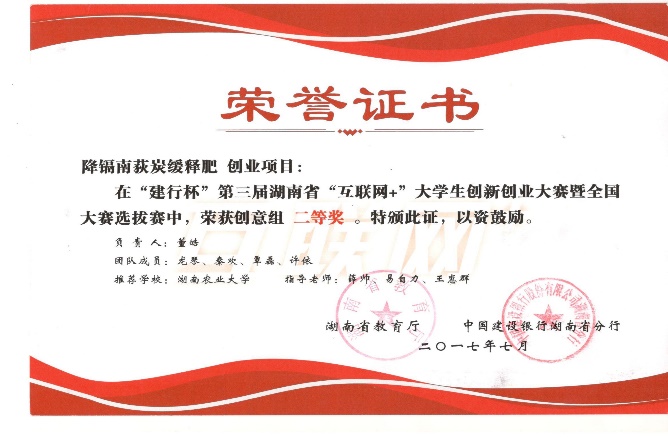 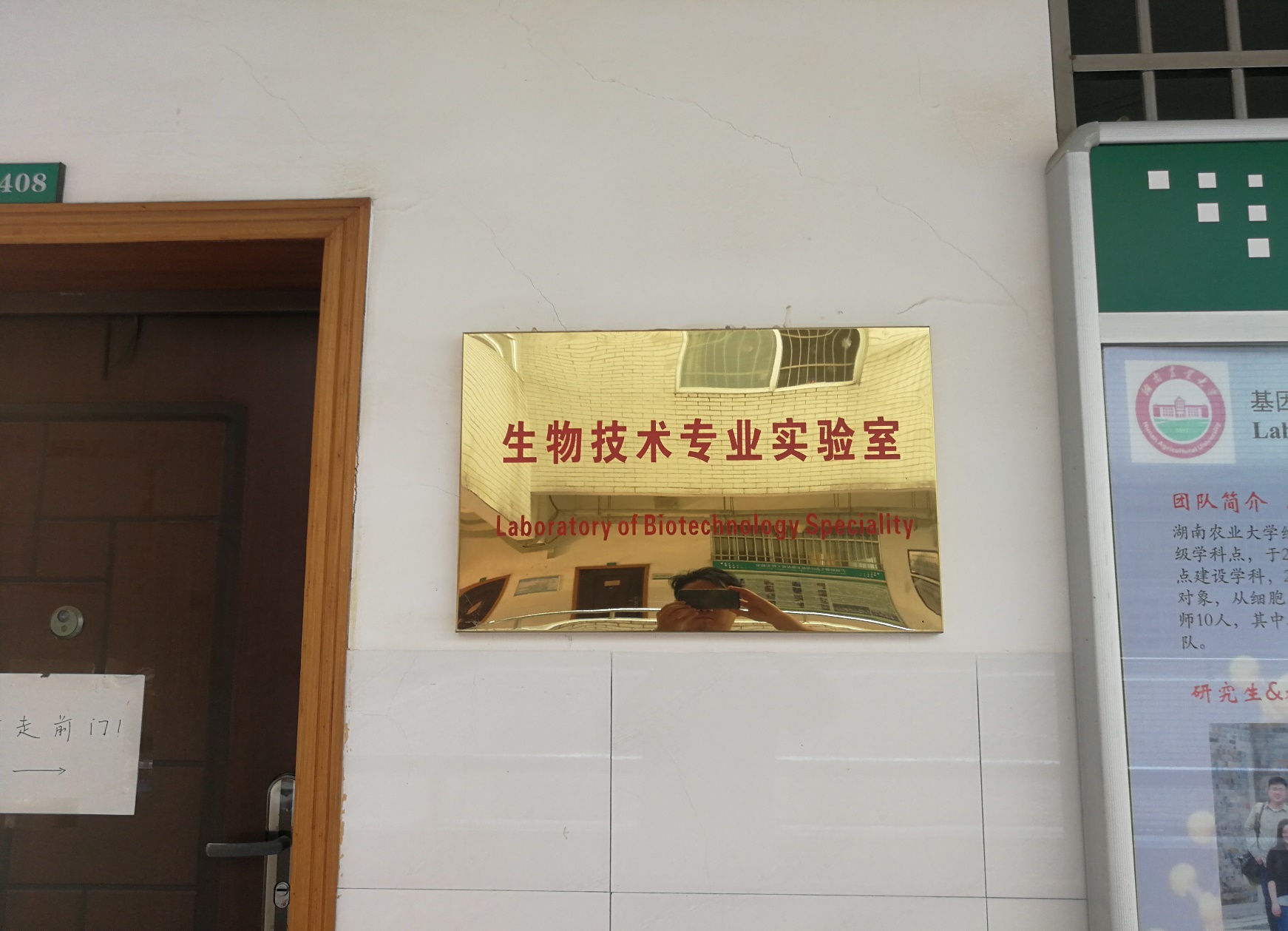 芒属植物生态应用技术
芦苇花序
南荻花序
生物技术系科研平台
生技学生科创项目所获奖励
南荻
芦苇叶片
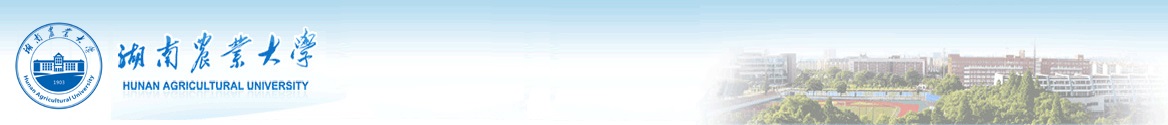 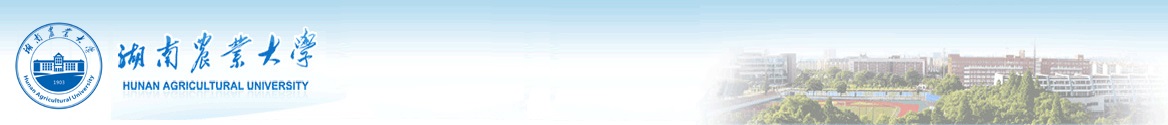 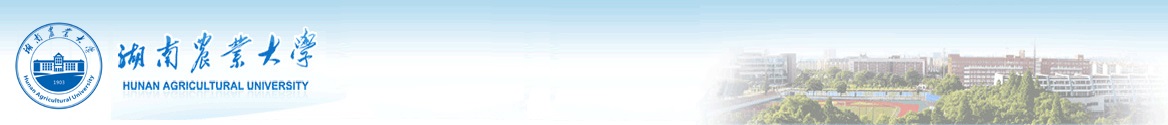 2. 我校生物技术专业的特色
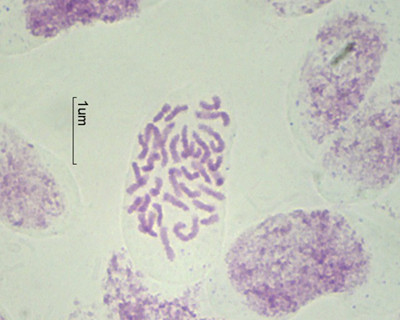 生物技术专业特色是结合农大优势与传统学科的融合，以农业生物产业和植物资源综合利用的技术运用为主，兼顾生物技术制药、环境生物技术、食品及其他轻工业生物技术等方向开展人才培养。特色方向有：
生物技术在能源开发中的应用；
基因工程在经济作物育种中（棉花、油菜、金桔等）的应用；
生物技术在生物制药中的应用。
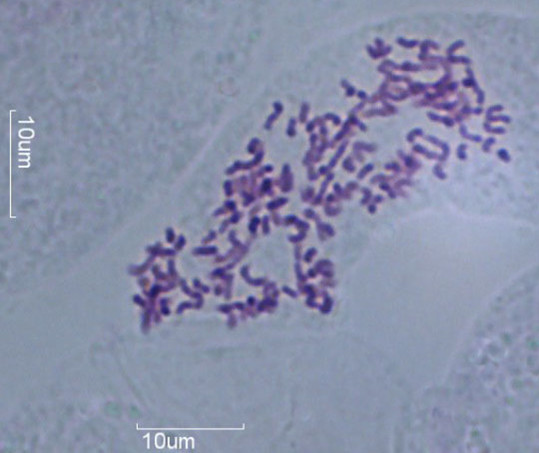 专业结合学科传统、特色及优势，培养德、智、体、美全面发展本科层次的复合应用型生物技术人才
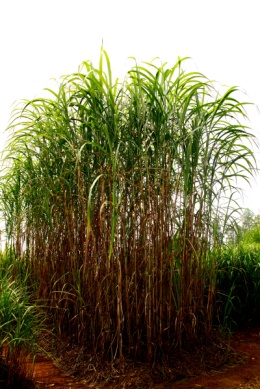 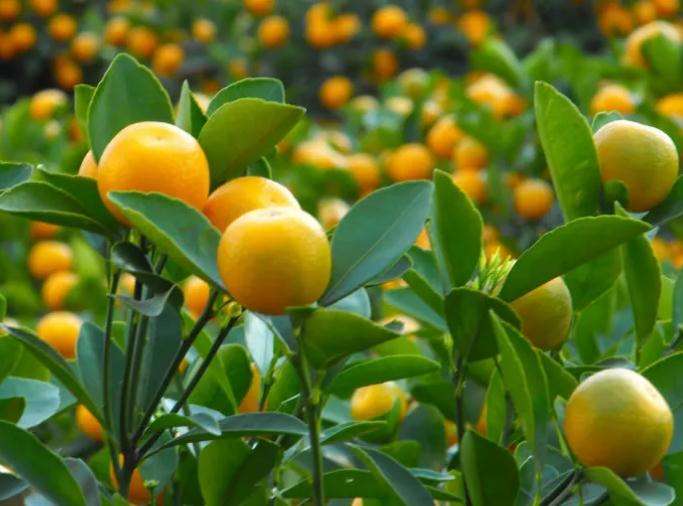 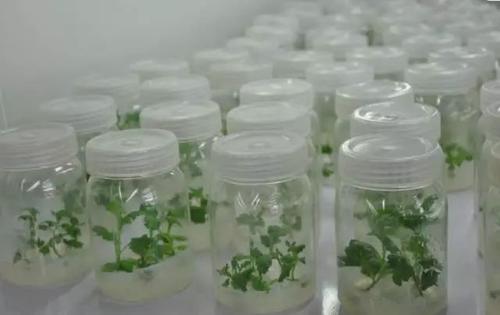 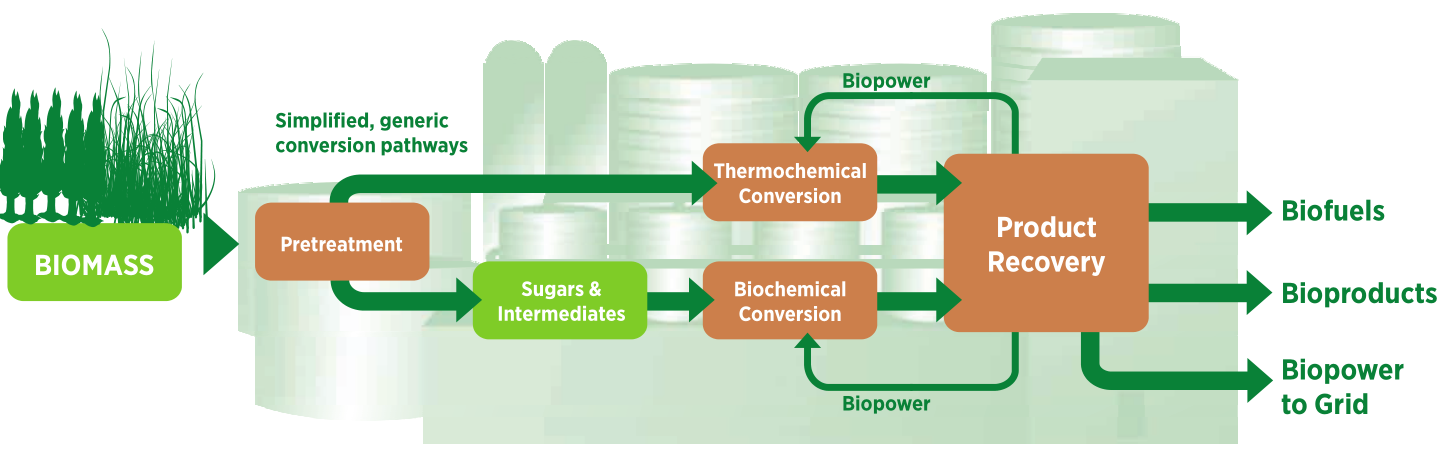 芦苇花序
南荻花序
南荻
芦苇
芦苇叶片
南荻叶片
基于生物技术的能源转化
金桔茎尖微繁脱毒技术
多倍体芒草新品种培育
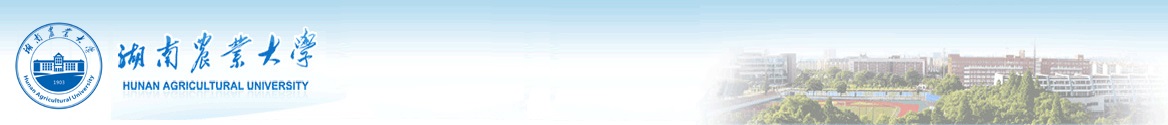 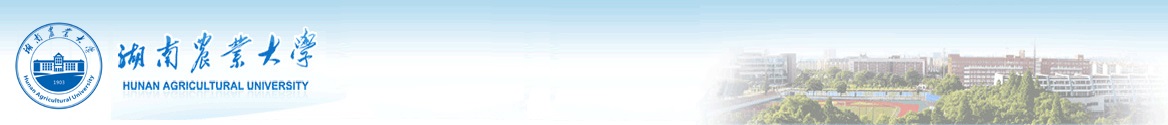 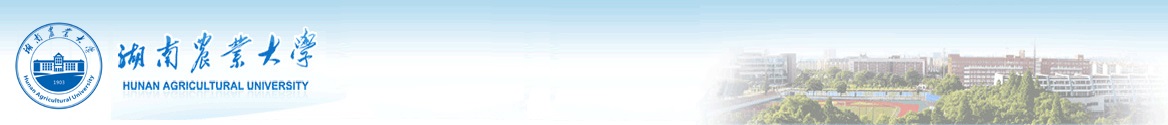 3
专业培养目标与过程
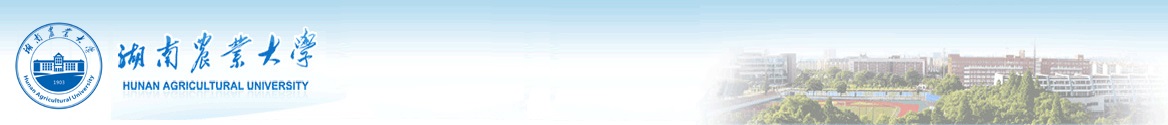 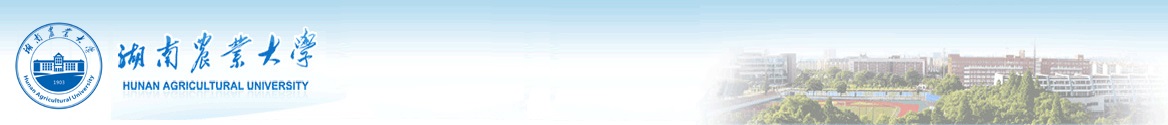 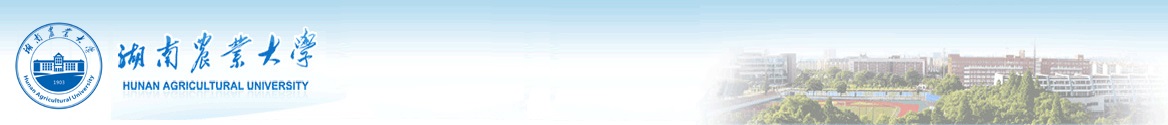 1. 生物技术专业人才培养目标
必备能力
培养目标
培养掌握现代生物学和生物技术的基本理论、基本知识和基本技能，获得应用基础研究和科技开发研究的初步训练，具有良好的科学素质、较强的创新意识的生物技术创新人才。
培养具有良好生物学理论基础，掌握现代生物技术知识和专业技能，能在生物科学与技术相关的领域从事技术开发、人才培养及管理等方面工作的复合应用型人才。
掌握生物学方面的基本理论、基本知识和基本实验技能，以及生物技术及其产品开发的基本原理和基本方法；
了解相近专业的一般原理和知识；
熟悉国家生物技术产业政策、知识产权及生物工程安全条例等有关政策和法规；
了解生物技术的理论前沿、应用前景和最新发展动态，以及生物技术产业发展状况；
具有一定的实验设计，创造实验条件，归纳、整理、分析实验结果，撰写论文，参与学术交流的能力。
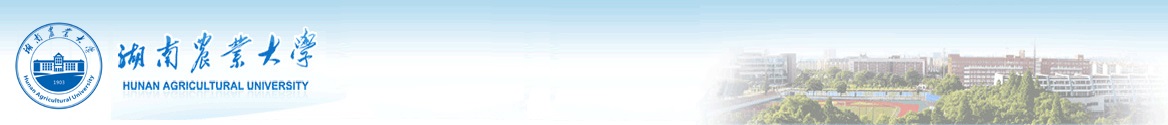 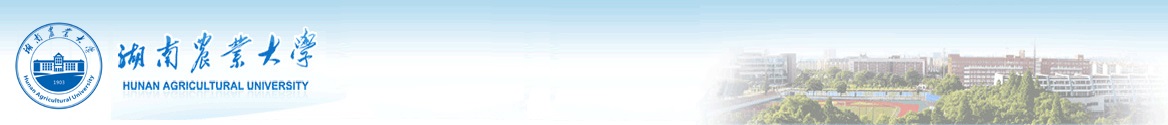 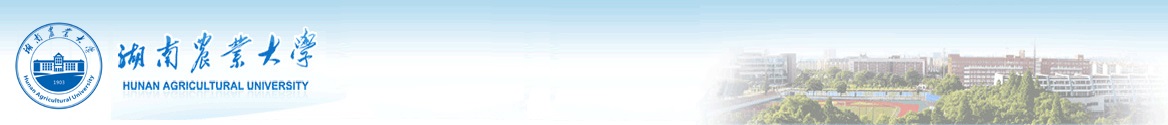 2. 生物技术专业人才培养方案
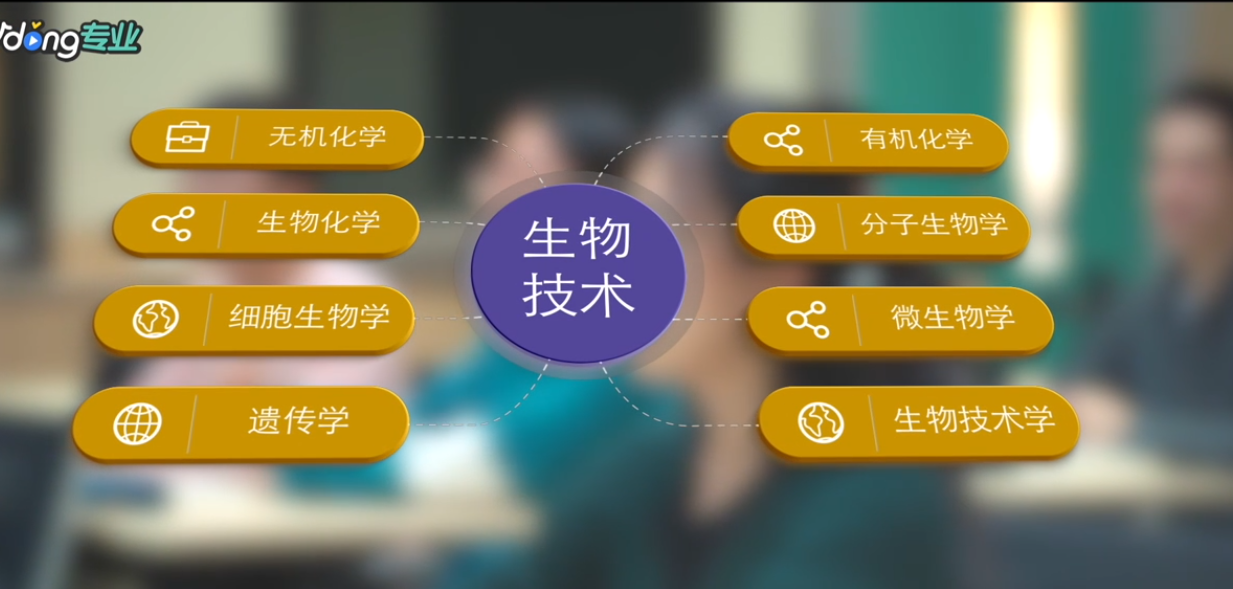 学制：基本学制四年，弹性学制范围为3-6年；
授予学位：理学学士；
毕业额定学分167学分，其中必修课学分105学分，专业选修课31.5学分，公共选修课47学分。
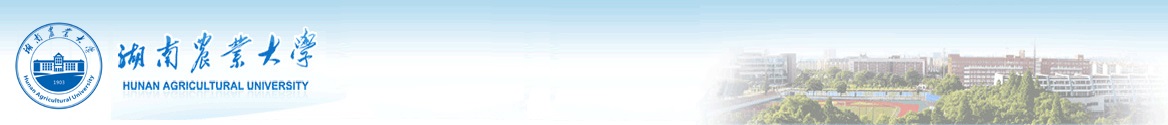 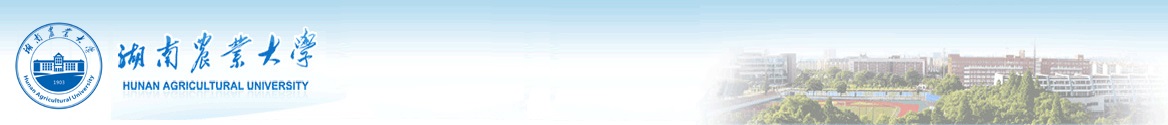 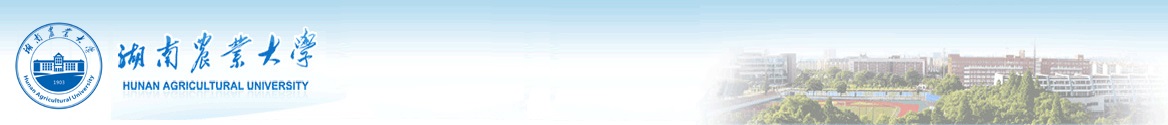 3. 生物技术专业就业方向
到去国内外在相关研究领域进一步深造（约40%）；
到科研机构和高等院校从事协助科学研究、辅助教学等工作；
在工业、医药、食品、农、林、牧、渔、环保、园林等行业的企业、事业和行政管理部门，从事与生物技术有关的技术推广、生产管理和行政管理等工作；
到初高中任生物老师；
到政府部分、事业单位等从事公务员工作。
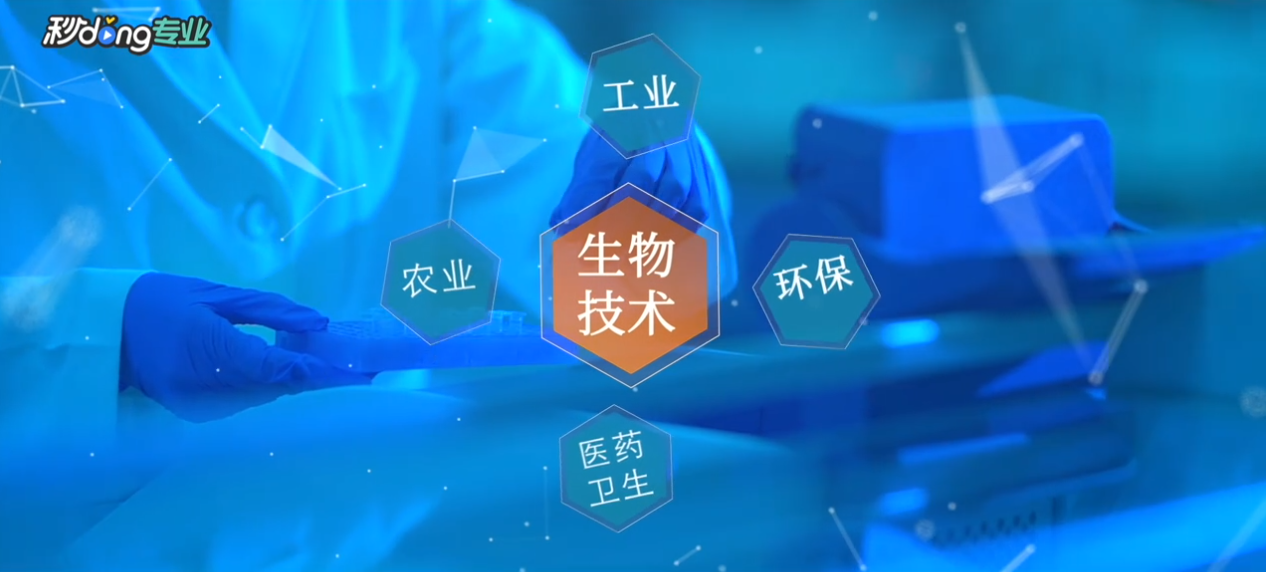 应 用 研 究
生产管理
行政管理
技术研发
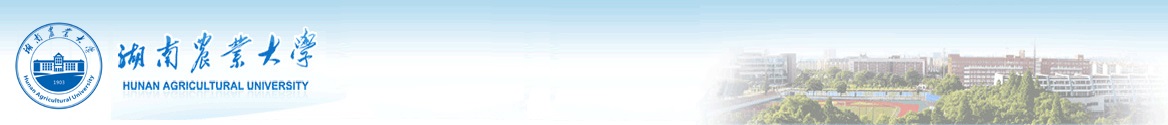 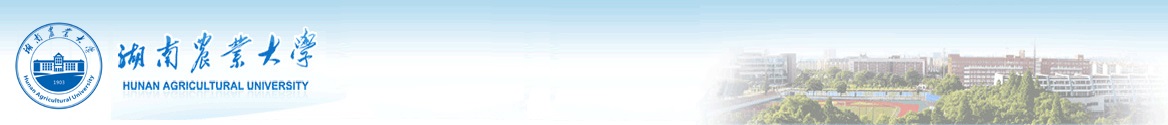 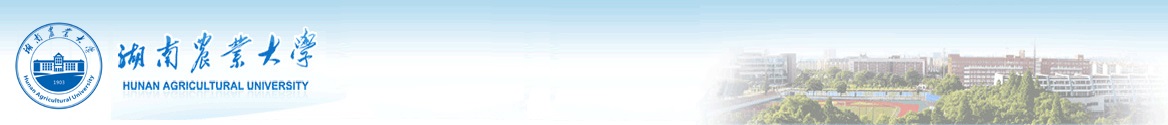 欢迎报考生物技术专业！
“湖南省普通高校重点本科专业”“湖南省特色专业和教育部国家级特色专业”
谢谢!
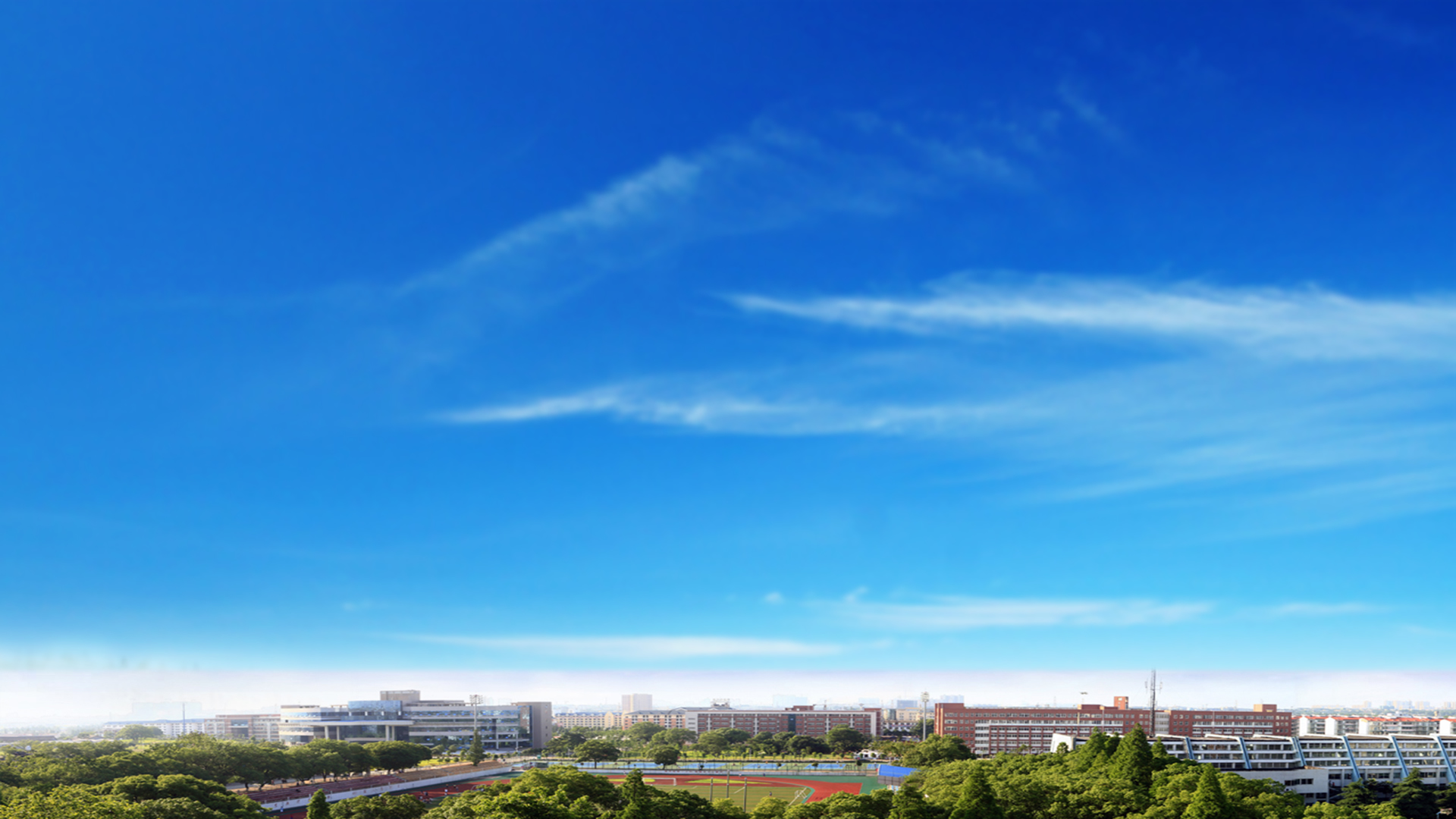